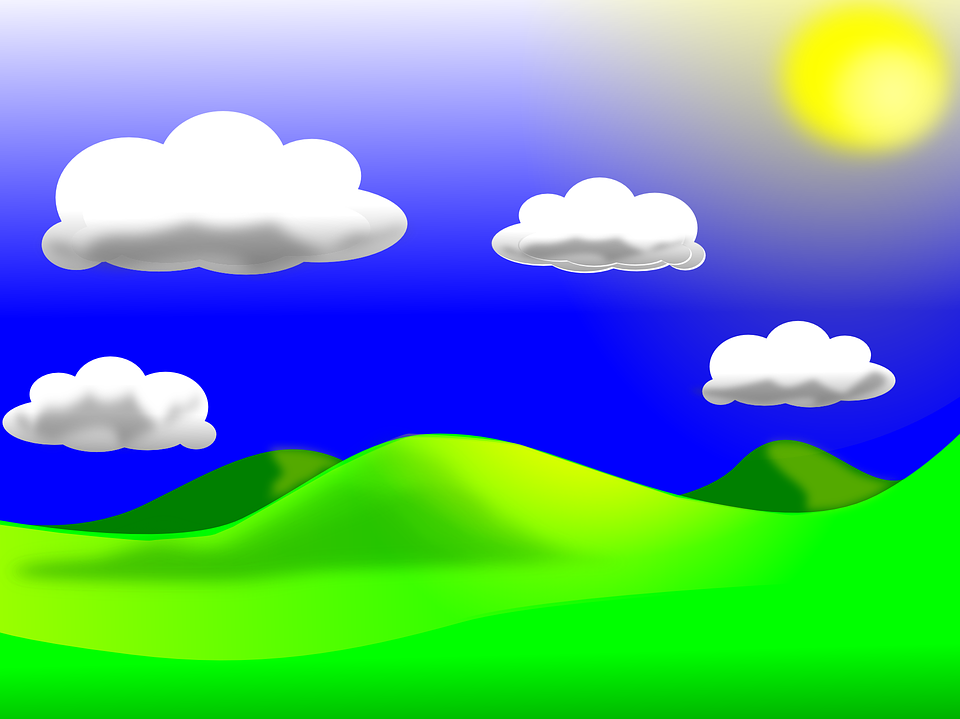 مرحبا بكم في قرية السنافر
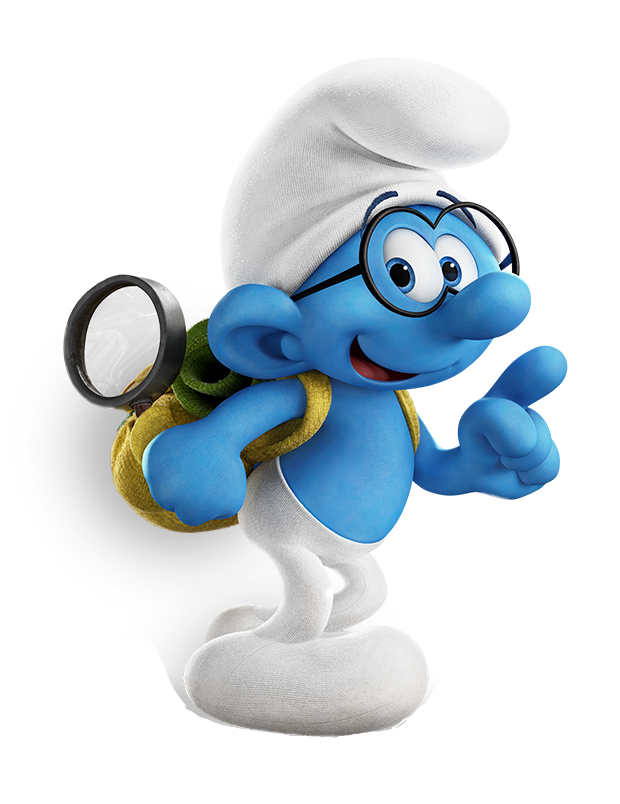 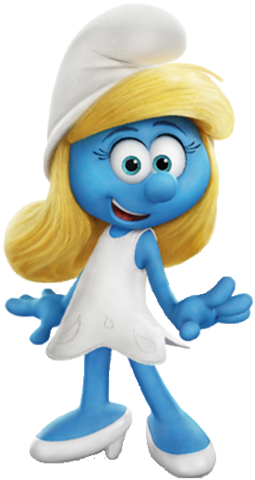 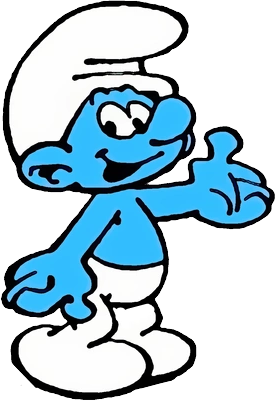 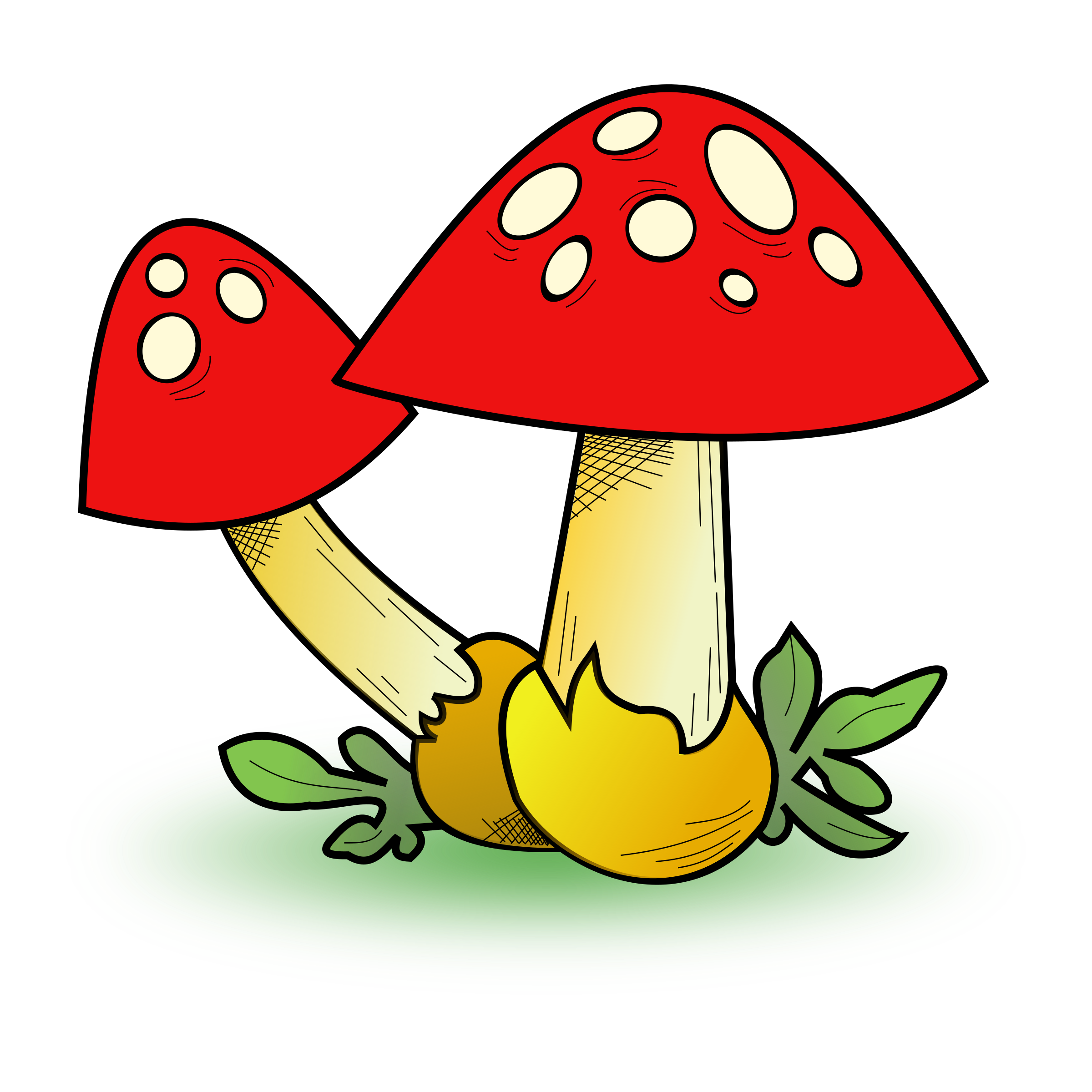 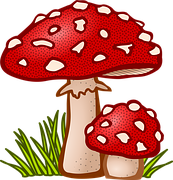 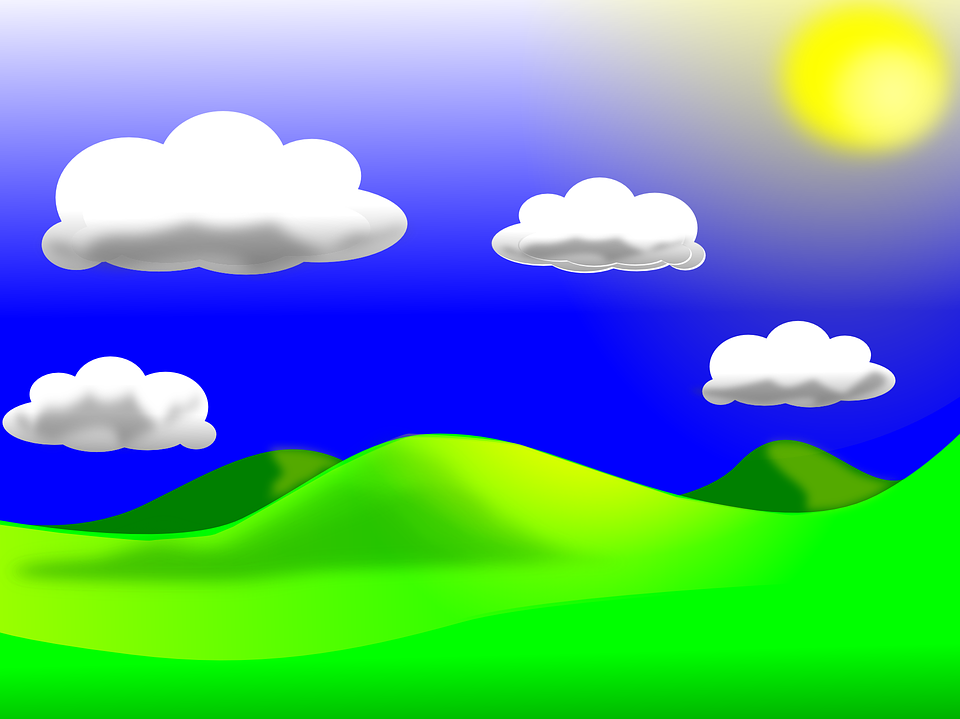 مرحبا بكم في قرية السنافر
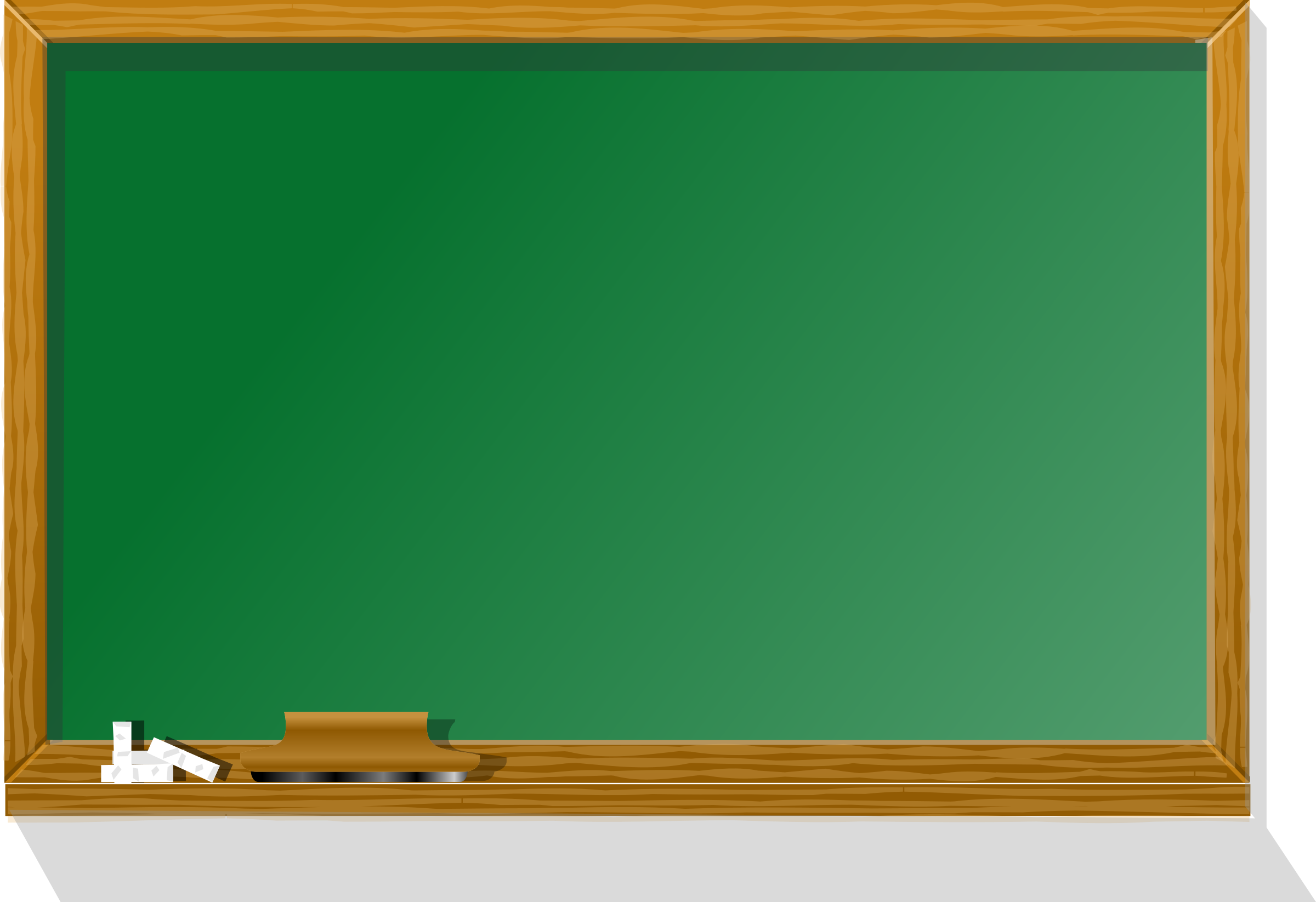 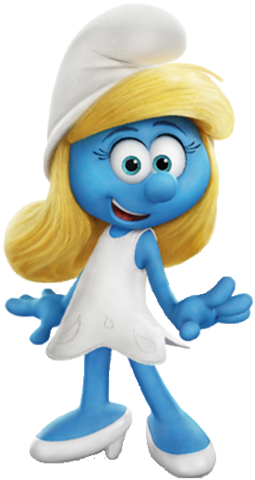 السؤال الأول هنا ؟
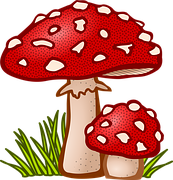 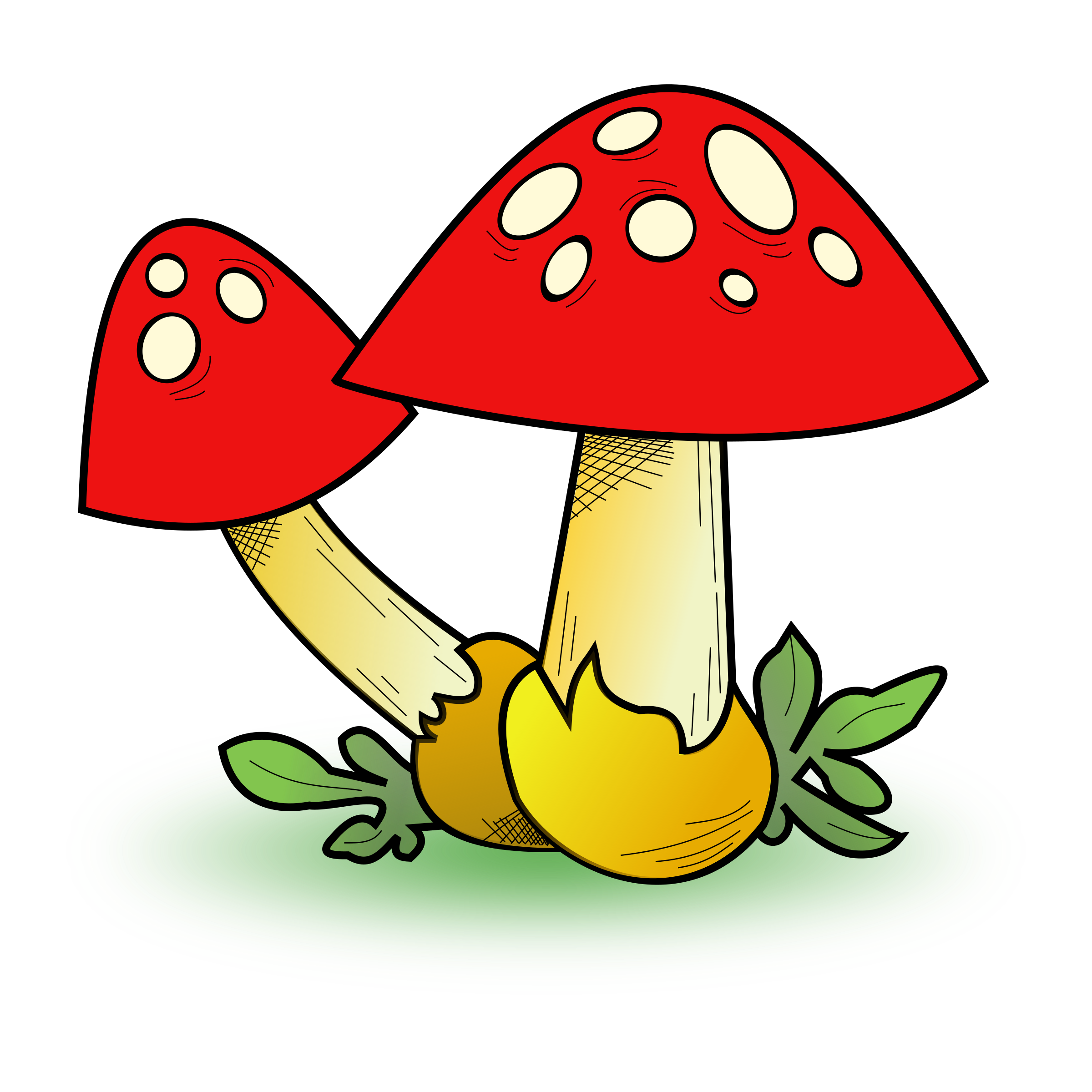 البداية
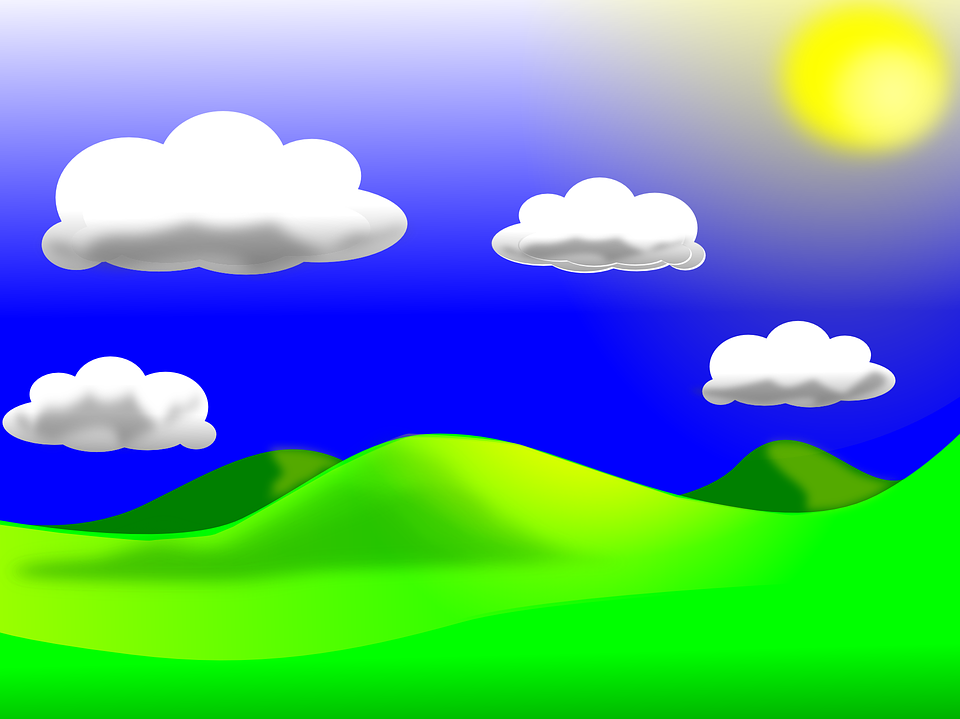 مرحبا بكم في قرية السنافر
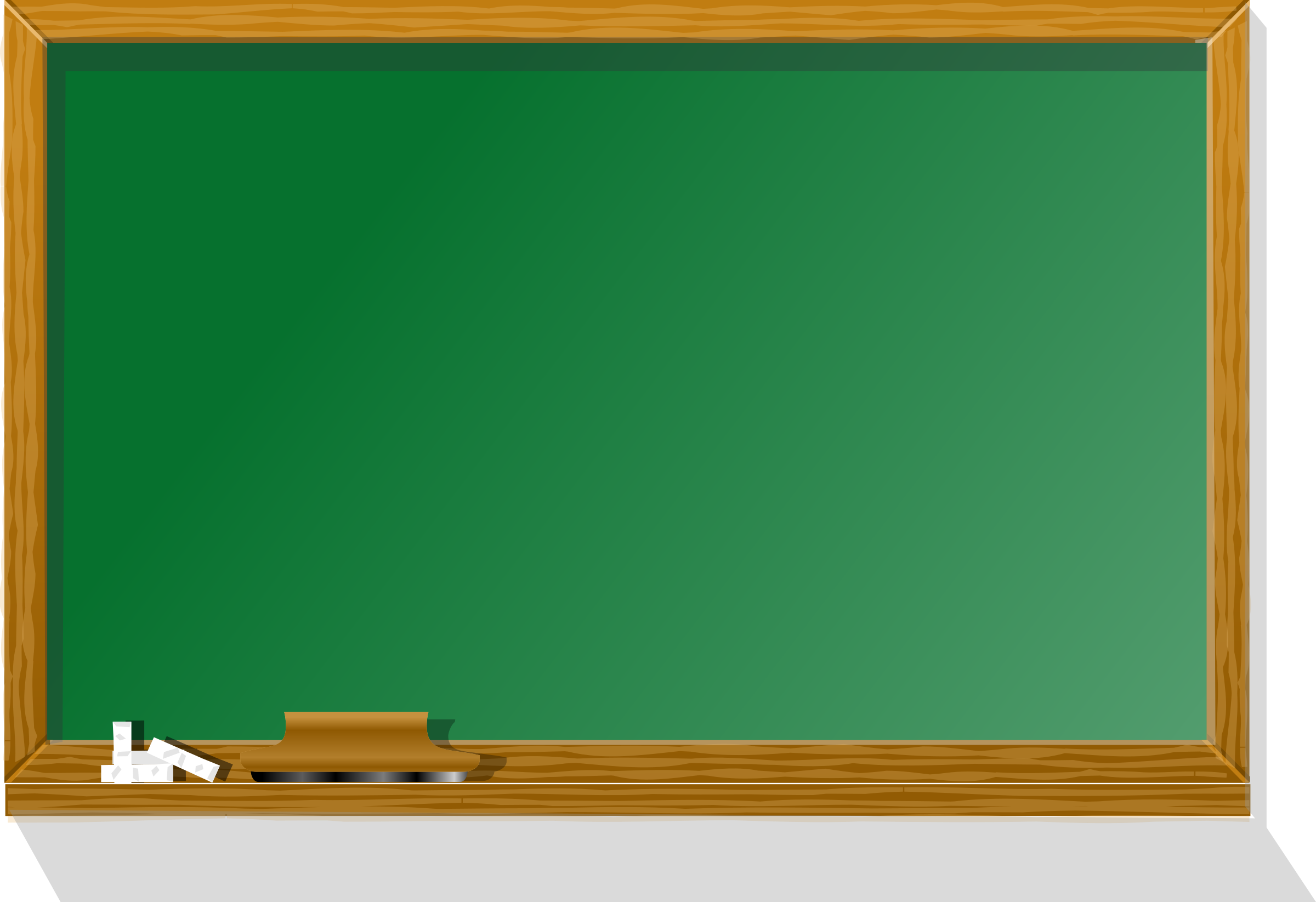 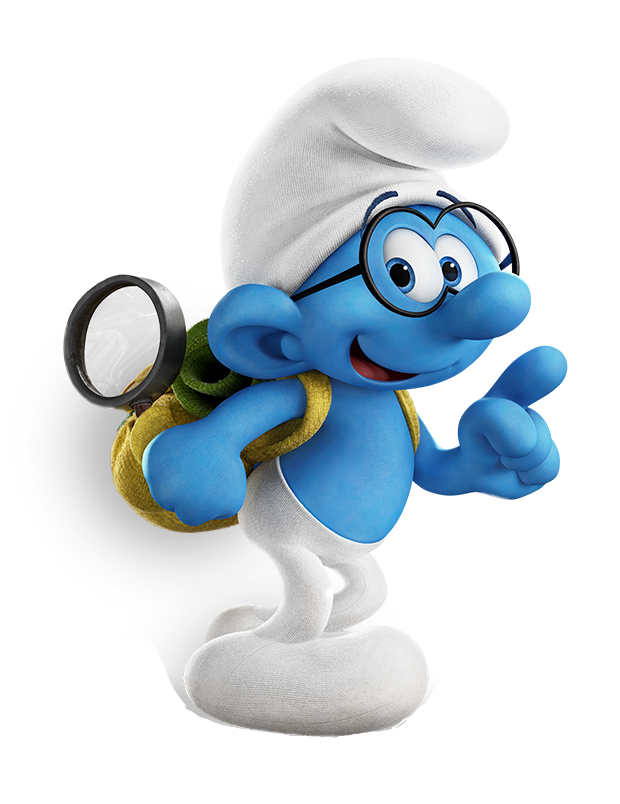 السؤال الثاني هنا ؟
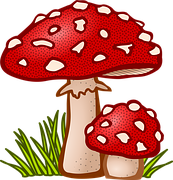 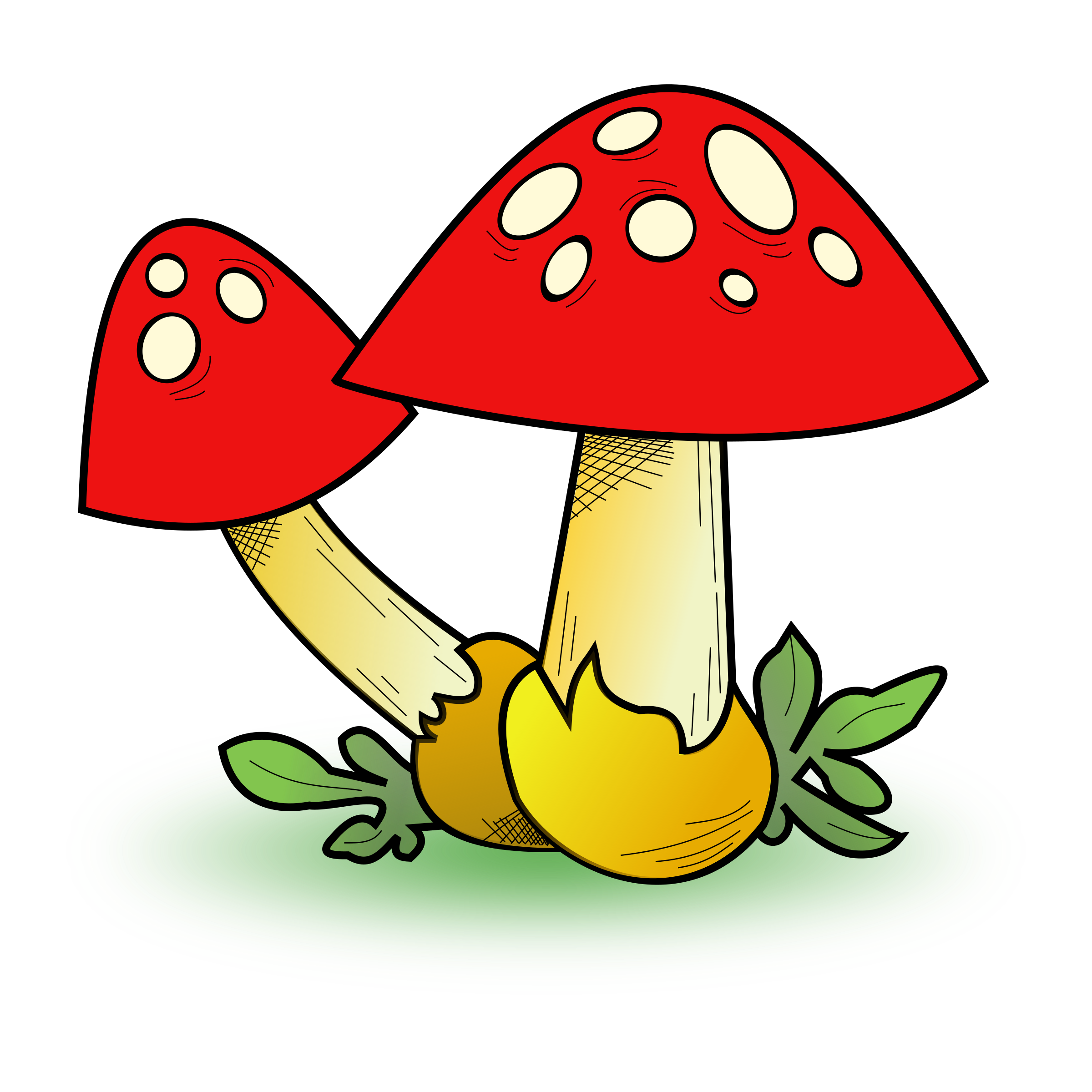 البداية
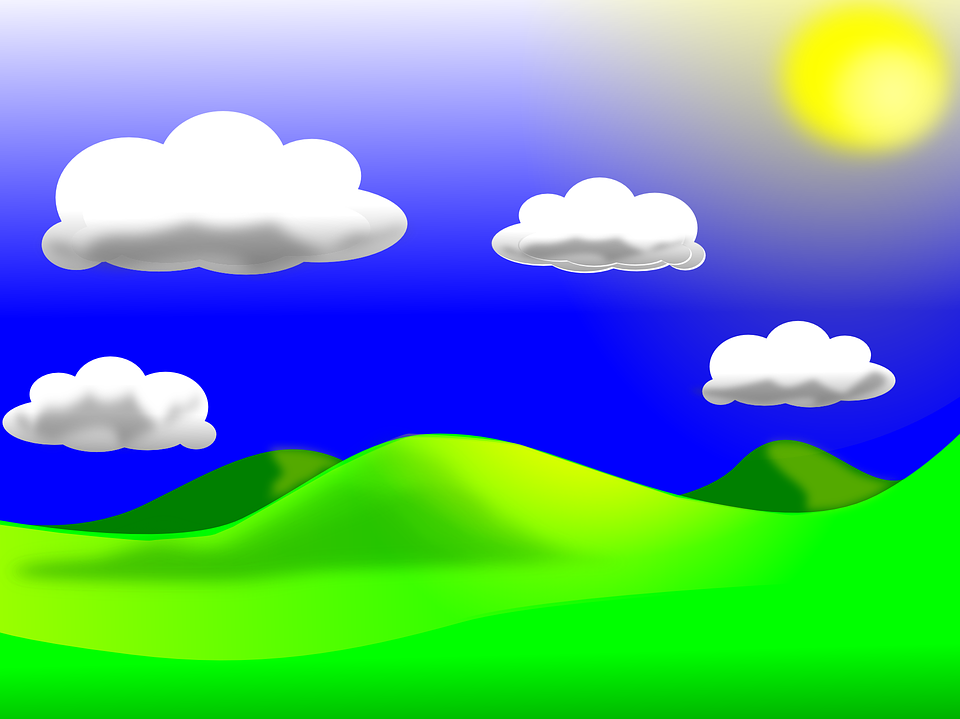 مرحبا بكم في قرية السنافر
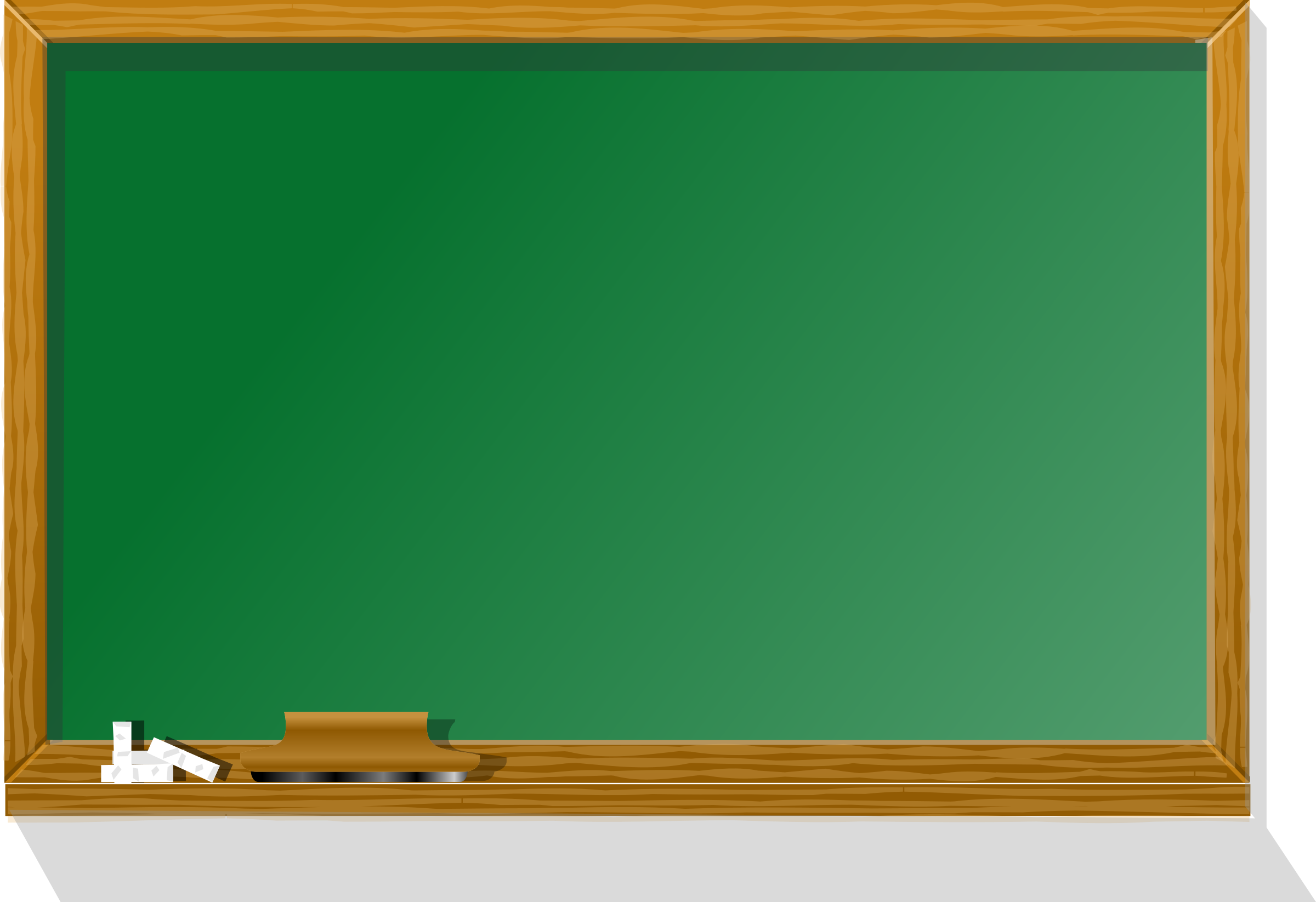 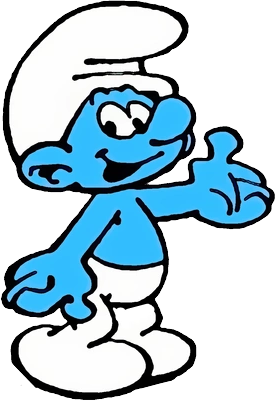 السؤال الثالث هنا ؟
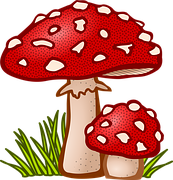 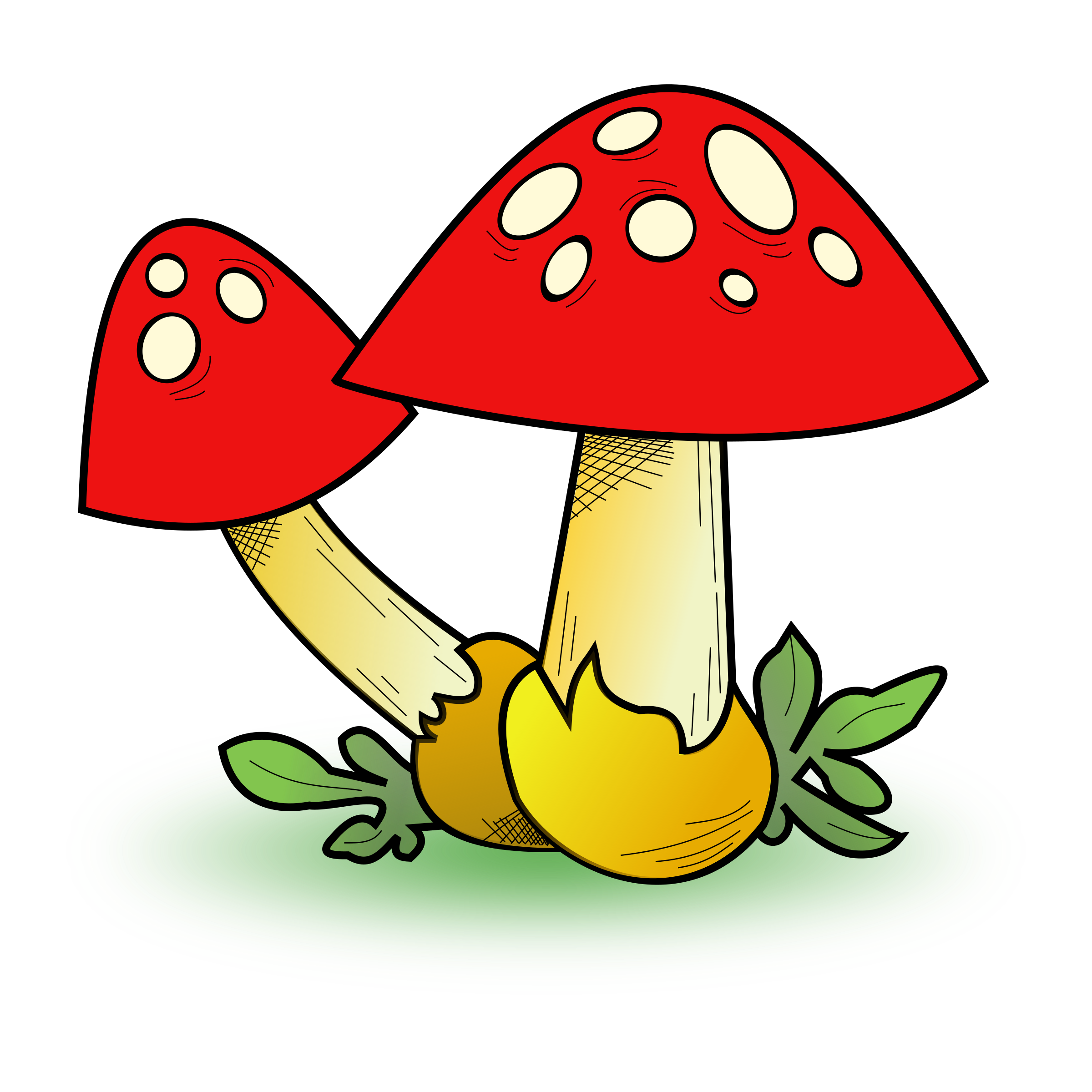 البداية